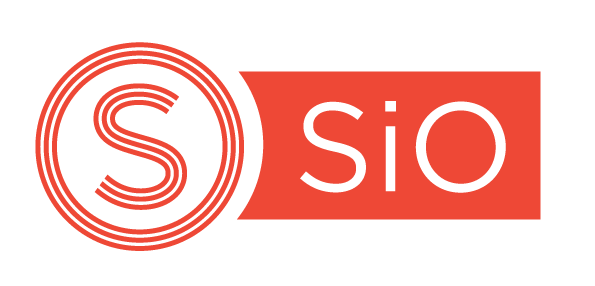 Konflikthåndtering
Ida Fagerland, Rådgiver SiO Foreninger
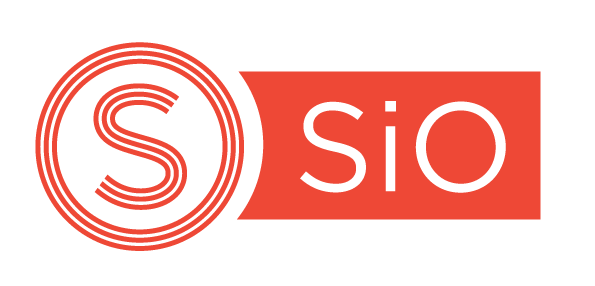 Hva er en konflikt?
Kommunikasjon
Håndtering
Agenda
Veien videre
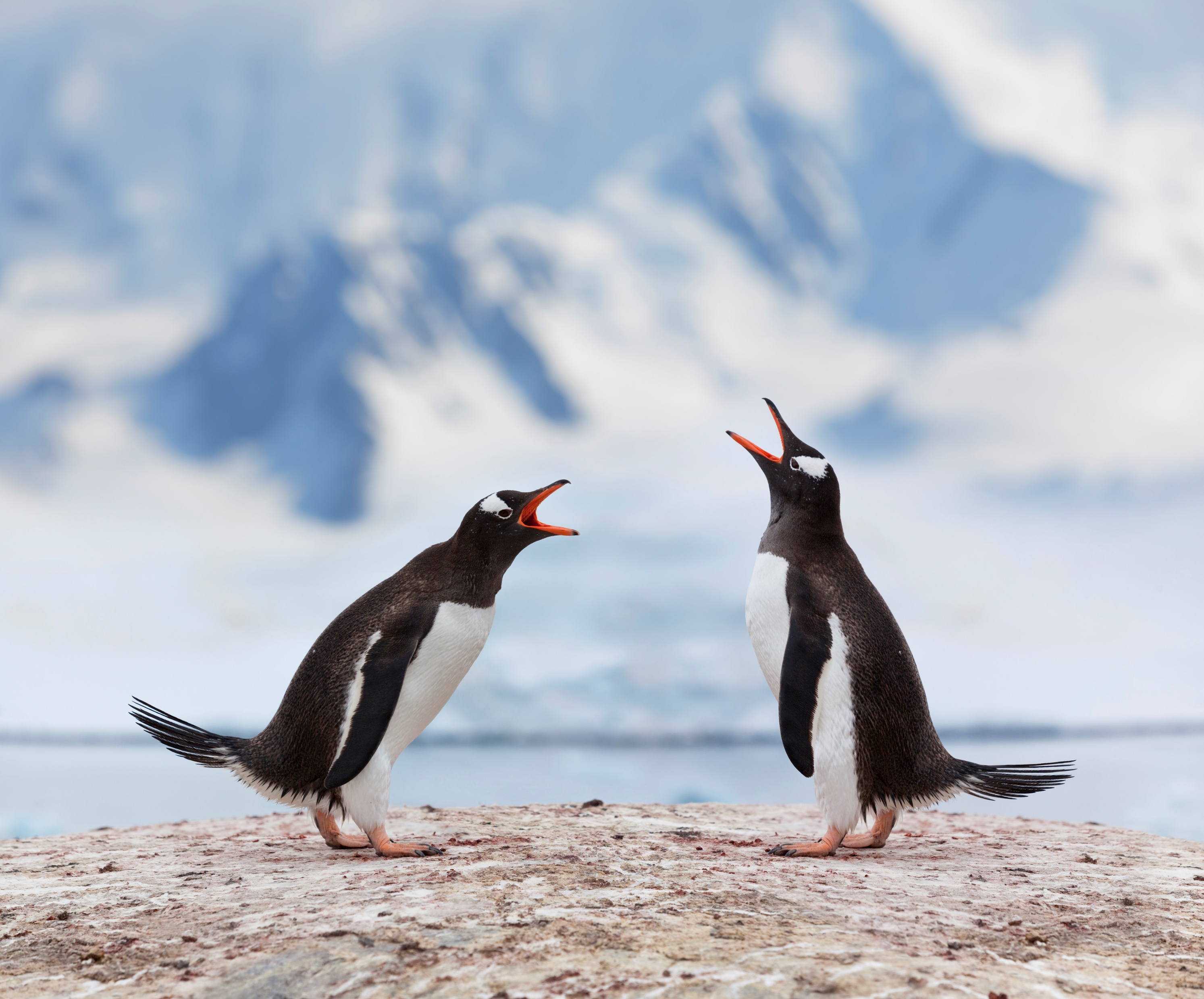 «En konflikt er når to eller flere mennesker vil ulike ting og alle ikke kan få det som de ønsker. Selve ordet konflikt betyr sammenstøt eller kollisjon.»
Hva er en konflikt?
Fire typer konflikter
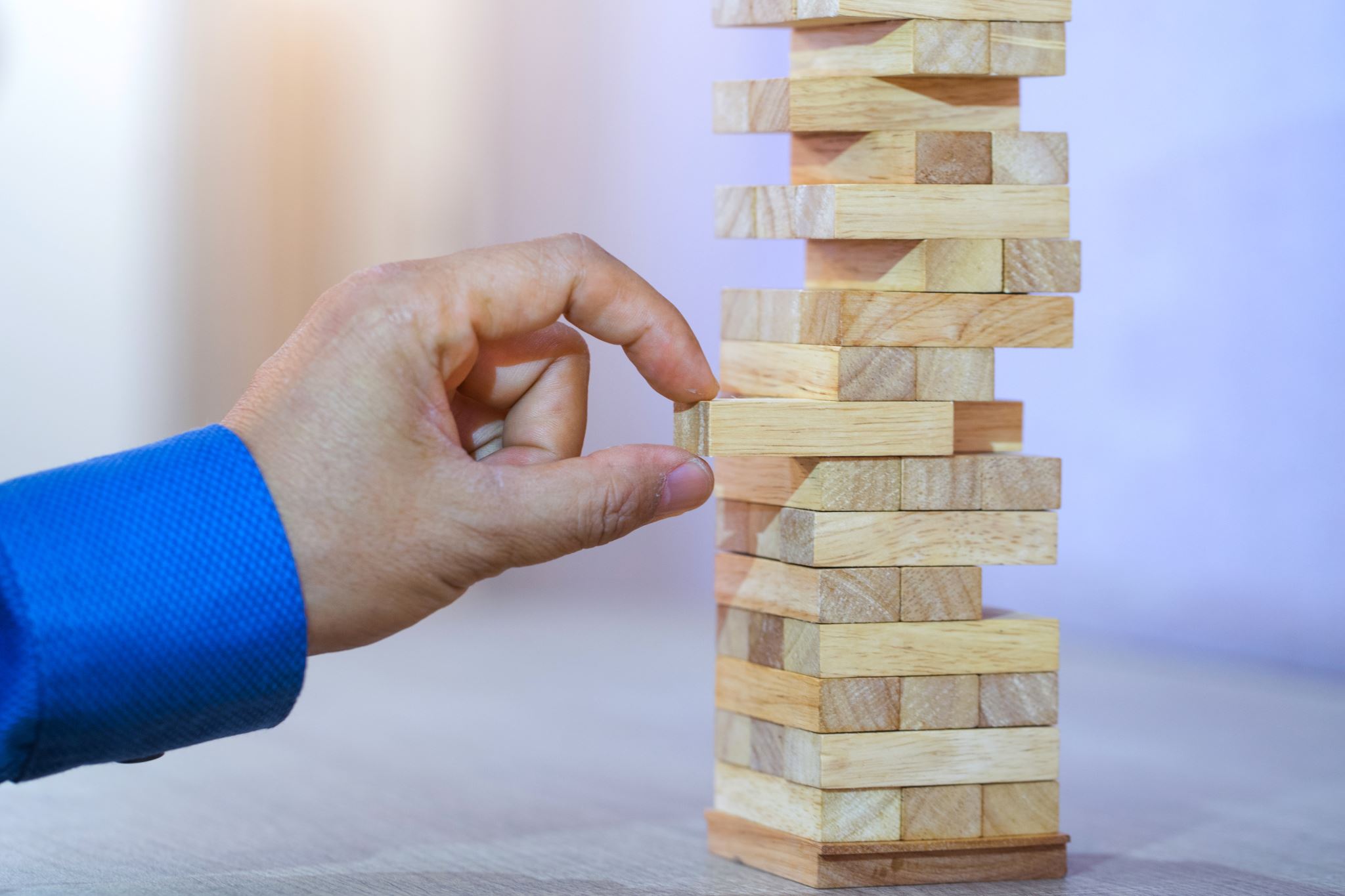 Planlegg – også for konflikt
Konflikter er en naturlig del av alle menneskelige relasjoner og arbeidsdynamikker
Det er ikke spørsmål om «hvis» men «når» konflikten vil oppstå

Vær forberedt
Proaktiv konflikthåndtering kan minimere skaden og ofte være med på å helt unngå eskalering
Dette kan forbedre relasjoner og foreningsmiljøet betydelig

Integrer konflikthåndtering i rutiner
Gjør konflikthåndteringsstrategien til en del av både personlige og organisatoriske rutiner

Utvikle en konflikthåndteringsplan

Fleksibilitet og tilpasning
Det et er viktig å tilpasse strategien for konflikthåndtering til deres forening, og til den spesifikke situasjonen og individene involvert
Det finnes ingen «one-size-fits-all» løsning
Hvordan utvikler en konflikt seg?
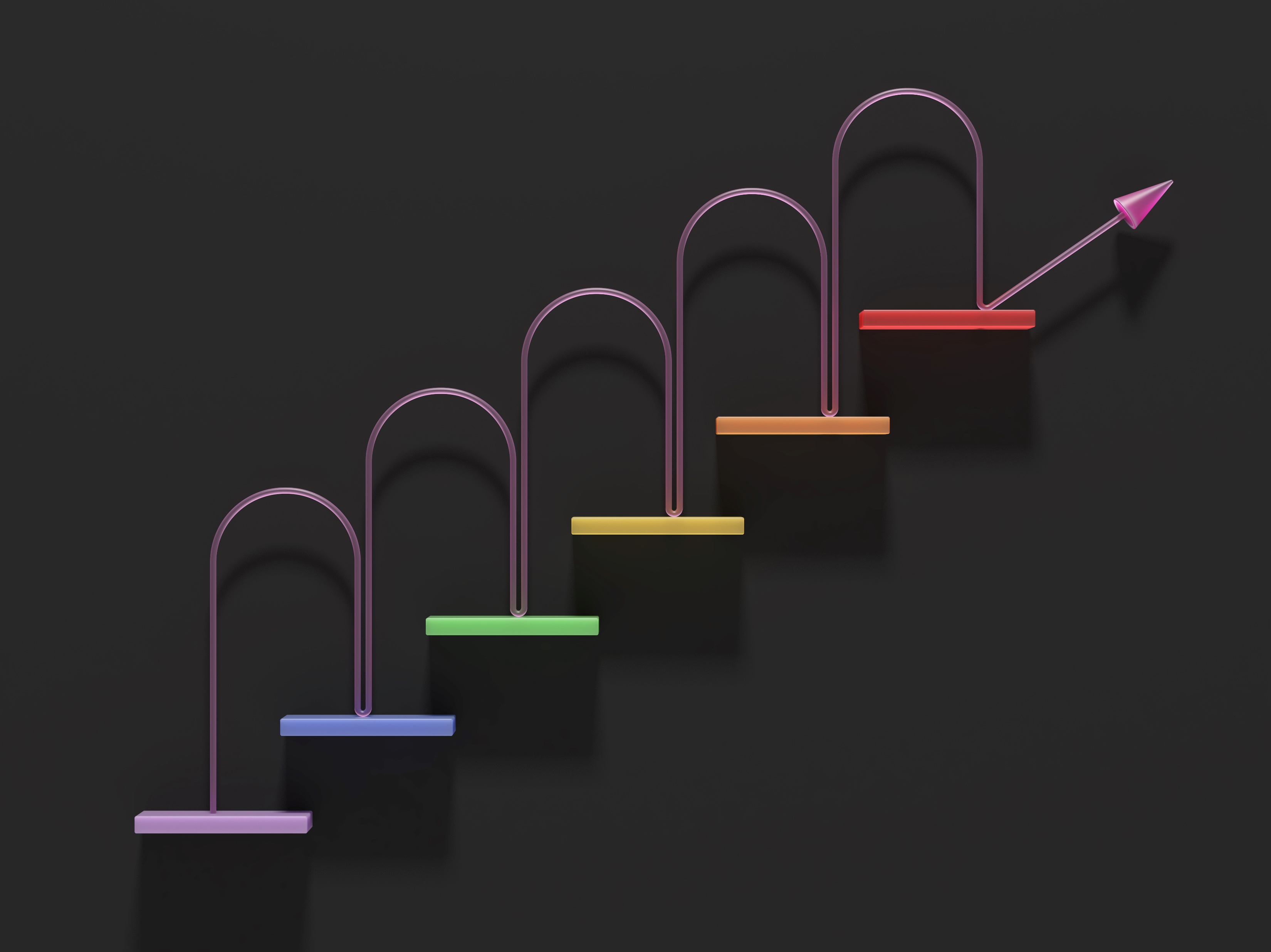 7. Polarisering
6. Åpen fiendtlighet
5. Fiendebilder
4. Samtale reduseres
3. Problemet vokser
Utvikling
Læring
Tettere relasjoner
2. Personifisering
1. Uoverensstemmelse
Kilde: Center for konfliktløsning, www.konfliktløsning.dk
[Speaker Notes: Konflikthåndtering handler ikke bare om å løse uenigheter med andre: det er også en reise mot personlig empowerment og økt selvbevissthet. Ved å forstå mekanismene bak konflikttrappen, lærer vi mye om oss selv – våre triggerpunkter, våre reaksjonsmønstre, og hvordan vi kan vokse utover dem. Dette er ikke bare verdifullt i konfliktsituasjoner men i alle aspekter av livet, ettersom det fører til bedre selvregulering og relasjoner. I en studiehverdag og i et foreningsmiljø som er svært mangfolfig og teamarbeidet blir essensielt for suksess, blir evnen til å håndtere konflikter en nøkkelkompetanse. Konflikter, hvis de ikke håndteres riktig, kan underminere gruppens moral, produktivitet og til slut foreningens suksess. Ved å forstå konflikttrappen, blir vi bedre rustet til å gjenkjenne tidlige tegn på konflikt g gripe inn på en måte som styrker teamdynamikken og fremmer et sunt samarbeid.]
Grønn konflikt – vekt på saken
Det første trinnet på tappen er uenighet

To parter er uenige om noe. De løser situasjonen relativt raskt og konstruktivt, fordi de legger vekt på saken og ikke på person

De involverte utveksler synspunkter, lytter til hverandre og skifter mening hvis andre argumenter er bedre enn deres egne. 

Det er aksept for å være uenig og ta en skikkelig diskusjon

Hvis konflikten holder seg på dette trinnet bevarer partene det gode forholdet og uenigheten brukes til noe konstruktivt

På dette nivået klarer de aller fleste å finne ut av ting på egenhånd
Fra grønn til gul konflikt
- Her kan det mekles
Den første viktige skillelinjen på konflikttrappen går mellom grønn og gul fase. Dette er et avgjørende tidspunkt. Det er nå leder kan gjøre en forskjell og trappe ned konflikten.
De neste tre trinnene i trappen handler om personvinkling

Personifisering – «det er den andres skyld»
Partene begynner å se den andre i et negativt lys. De går etter mannen i stedet for ballen. Nå begynner konflikten å bli skadelig

Problemet vokser – «noe er feil med den andre»
På dette trinnet trekker partene inn tidligere episoder. Konflikten blir mer detaljert og følelsesladd.

Samtale reduseres – «det nytter ikke uansett»
Det opprinnelige problemet og hvordan det hele begynt, kommer i skyggen. Negative tanker om den andre gjør partene sneversynte. De har problemer med å lytte til hverandre og unngår å snakke sammen. I stedet kommuniserer de ved hjelp av handlinger og kroppsspråk 

Siste mulighet for mekling!
Hvis konflikten trappes ytterligere opp, kan det skje stor skade i relasjonen mellom partene. De kan få problemer med å gjenopprette et godt arbeidsfellesskap. Arbeidsmiljøet tappes for energi
Rød konflikt – innstilt på krig
De siste trinnene i trappen er fiendebilder, åpen fiendtlighet og polarisering. Konflikten blir til en krig, hvor partene retter anklager og destruktive angrep mot hverandre. Mekling er ikke lenger mulig. 

Fiendebilder – «du er jo helt gal»
Partene har gitt opp å snakke sammen. De har et svart-hvitt-bilde av hverandre. Målet er å få rett og vinne. All energi brukes på å få den andre til å be om unnskyldning eller gi seg

Åpen fiendtlighet – «sinnet har overtatt»
Partene tyr åpenlyst til fiendtlige handlinger, som å komme med sårende og nedverdigende kommentarer. Nå er det ikke greit at kollegene er nøytrale eller tilbakeholdne – de må enten være for eller i mot. Partene bruker mye energi på å verve alliansepartnere. I denne fasen er målet å skade den andre. 

Polarisering – «det er ikke plass til begge
På dette trinnet kan partene ikke være i samme rom – eller i samme forening – eller samme sted. Selv om de ikke lenger har kontakt fortsetter de å kjempe en intensivt mot hverandre på avstand

På rødt står man ovenfor forhold som indikerer brudd på arbeidsmiljøloven eller likestillings og diskrimineringsloven. På dette stadiet er det viktig å legge vekt på å opptre så korrekt som mulig
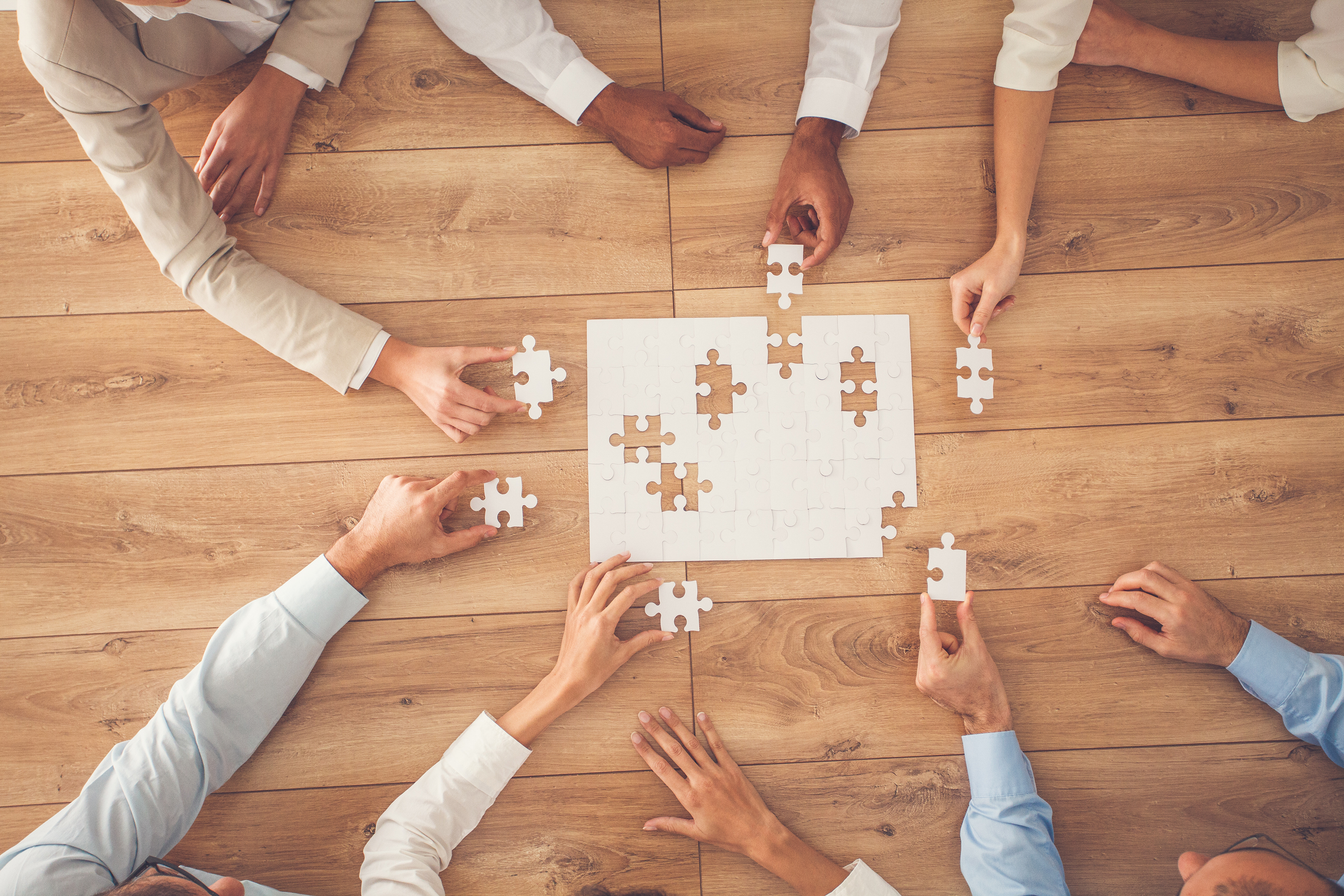 Kort oppsummert
Konflikter er en uunngåelig del av menneskelige relasjoner, men hvordan vi håndterer dem kan enten forverre situasjonen eller føre til vekst og forståelse

Mange konflikter stammer fra misforståelser, ulike perspektiver, eller manglende informasjon. Erkjennelse av disse faktorene er første skrittet mot løsning

Ved å anerkjenne og adressere konflikter tidlig, kan vi forhindre at det eskalerer, dette krever en bevisst innsats og strategier

Dine erfaringer: Tenk på en nylig konflikt/uenighet: Kunne et annet perspektiv eller mer informasjon endret utfallet? (5min)

Nøkkelen til å håndtere og løse konflikter effektivt ligger i vår evne til å kommunisere
[Speaker Notes: I den neste delen skal vi se på hvordan vi effektiv kommunikasjon ikke bare kan hjelpe oss å løse konflikter, men også forhindre at de slår rot. Men dette forståelsesgrunnlaget om konflikter får vi nå over til kommunikasjon. Hvordan vi gjennom ord og handlinger kan bygge broer i stedt for barrierer. God kommunikasjon er et essensielt verktøy i konflikthåndtering.]
Kommunikasjon
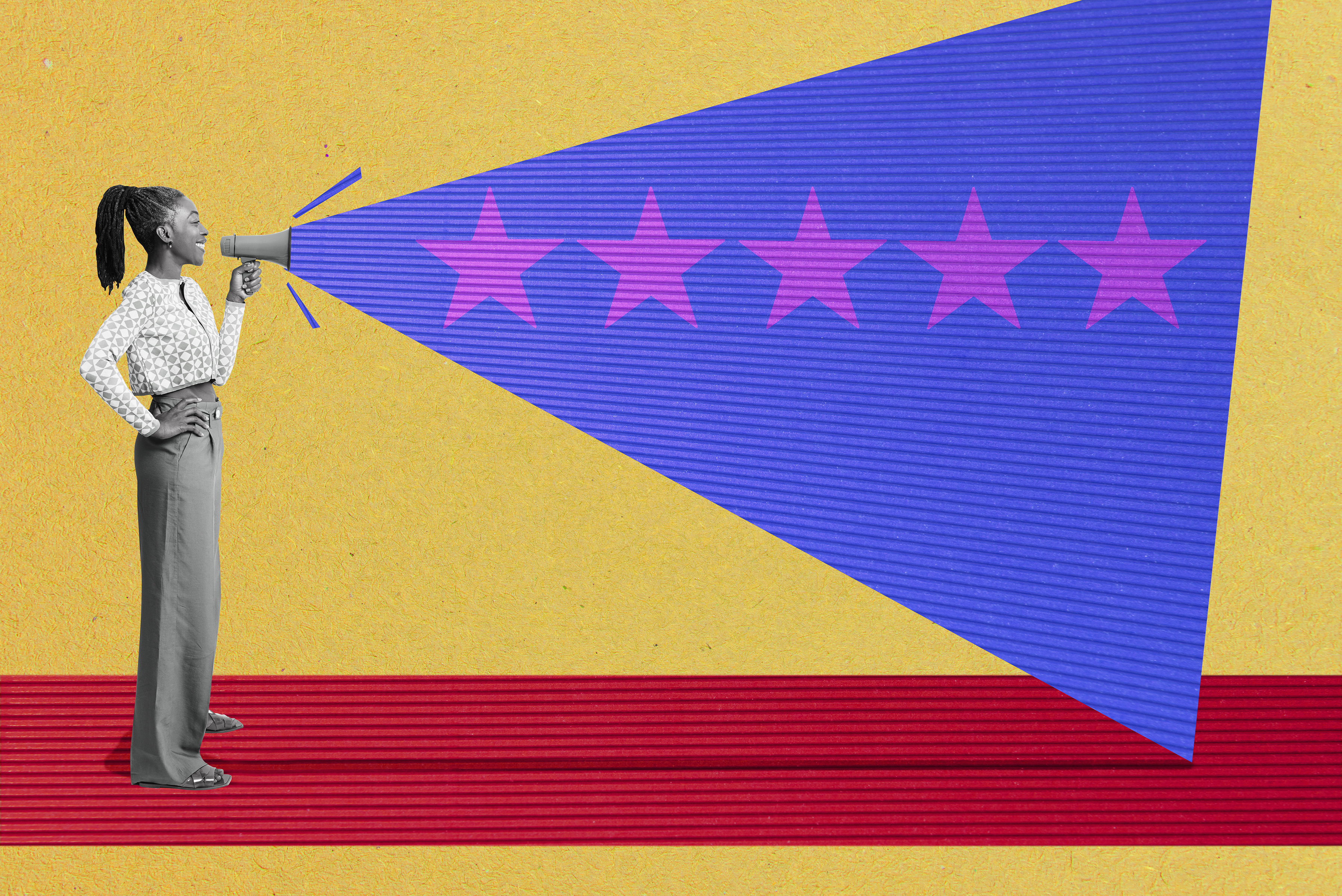 Kommunikasjon
Dialog
Kjennetegnes av samtale
Kontakt, vinn – vinn , vitebegjær, aktiv lytting, høy empati, læring og høy intellektuell og emosjonell aktivitet

Diskusjon
Kjennetegnes av verbal kamp
Vinn – tap, engasjement, argumentasjon, mindre lytting, liten interesse for den andres mening, lav empati og høy intellektuell aktivitet.
Maktbaser. Mange svar – få spørsmål

Debatt
Kjennetegnes av verbal kamp
Vinn – tap, sterk argumentasjon, engasjement, usaklighet, negativ lytting, høy intellektuell aktivitet, mange svar og strategisk bruk av maktbaser
[Speaker Notes: Denne måten å sette mål på kan benyttes til alt, er det noe man ønsker å oppnå så sett det opp som smart-mål]
Kommunikasjon
Lytt aktivt
Still åpne spørsmål
Vis anerkjennende atferd
Bygg på andres tanker og ideer
Involver alle
Avklar standpunkter
Argumenter konstruktivt

Snakk med – ikke til og om!
[Speaker Notes: Denne måten å sette mål på kan benyttes til alt, er det noe man ønsker å oppnå så sett det opp som smart-mål]
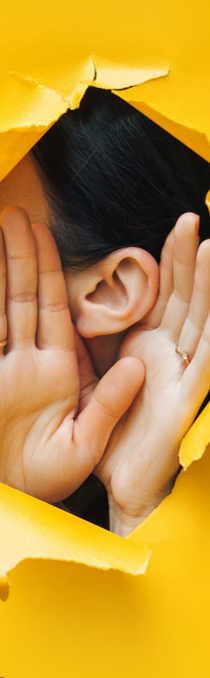 Aktiv lytting
«Når du anvender aktiv lytting, finner du frem til tanker og erfaringer slik at den du snakker med vil føle seg sett og forstått»
Aktiv lytting innebærer verbal og nonverbal kommunikasjon. 

Verbal kommunikasjon: Når du stiller utdypende spørsmål og får den du snakker med til å fortelle mer

Nonverbal kommunikasjon: Du viser nonverbalt at du lytter ved å ha blikk-kontakt, nikke bekreftende, gi små kommentarer som hmm, åh, bra, ikke sant osv. 

Pauser og stillhet kan benyttes for å invitere den andre til videre refleksjon og utdyping. Det er viktig å forsøke å fange opp eventuelle undertekster i budskap
«Aktiv lytting er kanskje den viktigste og mest grunnleggende og komplekse ferdighet i profesjonell, hjelpende kommunikasjon» 
(Eide og Eide)
[Speaker Notes: Denne måten å sette mål på kan benyttes til alt, er det noe man ønsker å oppnå så sett det opp som smart-mål]
Aktiv lytting
Verbale aspekter
Handler om ord og setninger, stemmeleie, stemmens volum, intonasjon og uttale. Vær oppmerksom på ordene til den du snakker med bruker, ord som gjentas, og som har betydning i budskapet. Metaforer kan for eksempel si mer enn ordende i seg selv
Du tar verbale grep i lytting når du:
Stiller spørsmål
Oppmuntrer
Sammenfatter
Speiler kroppsspråk og følelser
Gjentakelse
Bruker synonymer
Reflekterer over underliggende mening
Reflekterer følelser
Eide og Eide (2007): Kommunikasjon i relasjoner. Samhandling, konfliktløsning, etikk. Gyldendal Akademisk
Ivey, Allen I. (1988) Intentional Interviewing and Counselling. Facilitating Client Development. Belmont, California: Brooks and Cole.
[Speaker Notes: Denne måten å sette mål på kan benyttes til alt, er det noe man ønsker å oppnå så sett det opp som smart-mål]
Aktiv lytting
Nonverbale aspekter
Handler om de sider av samtalen du ofte tolker.
Du kan sjekke ut om dine tolkninger stemmer ved å rette oppmerksomheten mot:
Ansiktsuttrykk
Kroppsspråk
Stemmens klang, volum
Blikk-kontakt
Stilhet
Mimikk
Gester
Kroppsholdning
Bevegelser
Eide og Eide (2007): Kommunikasjon i relasjoner. Samhandling, konfliktløsning, etikk. Gyldendal Akademisk
Ivey, Allen I. (1988) Intentional Interviewing and Counselling. Facilitating Client Development. Belmont, California: Brooks and Cole.
[Speaker Notes: Denne måten å sette mål på kan benyttes til alt, er det noe man ønsker å oppnå så sett det opp som smart-mål]
Johari-vinduet
Kjent for en selv
Ukjent for en selv
Offentlig (åpent) område
Forhold som det kan prates åpent om og ikke er farlige:
Tema omtalt i massemedia
Været
Faglige utfordringer
Blindt (gjemt) område
Forhold en selv ikke er klar over
og der en trenger tilbakemelding:
Prater for mye
Ikke god nok lytter
Lite samsvar mellom ord og handling
Kjent for andre
Ukjent for andre
Ukjent (skjult) område
Ting en selv og andre ikke er klar over:
Ukjente talenter og styrker
Ukjente suksessfaktorer
Ubevisst selvsnakk
Lukket (hemmelig) område
Forhold en selv ikke prater ut om:
Egen sårbarhet overfor ironi
Kvie seg for å ta ordet i en forsamling
Prestasjonsangstmotiv
Egne suksesshistorier
Figur: Johari-vinduet. Det kan være et ønske om å gjøre det offentlige området større, for å utvikle bedre kommunikasjon og bedre relasjoner (Luft,1961)
[Speaker Notes: Johari-vinduet er et fantastisk verktøy for å fremme selvbevissthet og forståelse i mellommenneskelige relasjoner, og det kan være særlig nyttig i konteksten av kommunikasjon og konflikthåndtering. Johari-vinduet er et psykologisk verktøy opprettet av Joseph Luft og Harrington Ingham i 1955 for å hjelpe mennesker bedre å forstå deres mellommenneskelige kommunikasjon og relasjoner. Johari-vindet brukes til å forbedre selvbevissthet og forståelse mellom mennesker ved å utforske og utvide det «åpne» området.

Åpen/selv-åpenbar: Dette området representerer informasjon som er kjent av personen selv og av andre. (Diskuter hvordan økt åpenhet kan forbedre kommunikasjon og bygge tillit)
Blind: Dette området inneholder informasjon som ander vet om en person, men som personen selv ikke er klar over. (Snakk om hvordan tilbakemelding fra andre kan hjelpe en person å bli mer bevisst på sinne blinde flekker)
Skjult: Informasjon som en person vet om seg selv, men som ikke er delt med andre (Diskuter viktigheten av selvuttrykk og å dele mer om seg selv for å styrke relasjoner)
Ukjent: Informasjon som verken er kjent av personen selv eller andre. (Forklar hvordan selvutforsking og felles opplevelser kan avdekke skjulte talenter og motiver)

Johari-vinduet er et nyttig verktøy for å fremme åpenhet, tillit, og forståelse i alle typer relasjoner. Dette er en kontinuerlig prosess av selvoppdagelse og forbedring av kommunikasjon med andre.]
Bruk av «Jeg-budskap»
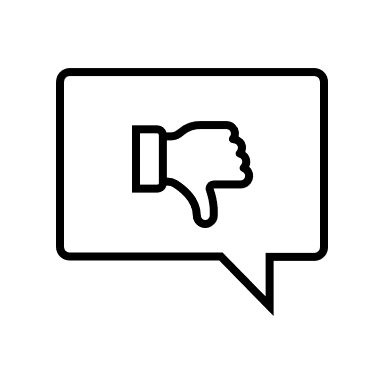 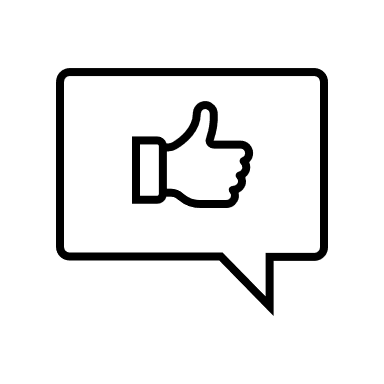 Med «Jeg-budskap»
Uten «Jeg-budskap»
«Jeg føler meg overveldet når det er masse rot hjemme, og jeg setter pris på all hjelp jeg kan få»
«Du gjør aldri noe hjemme»
«Jeg føler meg ikke sett når jeg deler mine tanker og de ikke blir tatt på alvor. Jeg trenger at mine følelser blir lyttet til og hørt»
«Du lytter ikke til meg når jeg snakker»
[Speaker Notes: Jeg budskap hjelper oss å uttrykke våre følelser og behov direkte og ærlig, uten å gjøre den andre defensiv

Fordeler med «Jeg-budskap» er at de reduserer misforståelser, bygger tillit, og åpner for ærlig kommunikasjon

Spørsmål: Kan dere komme på en situasjon dere selv har stått o, hvor «jeg-budskap» kunne endret utfallet av sen samtale?]
Kort innføring i IVK – Ikke-voldelig kommunikasjon
Ikke-voldelig kommunikasjon (IVK) er utviklet av Marshall B. Rosenberg på 1960-tallet 
«Når vi forstår hvilke behov som ligger bak våre egne – og andres – handlinger, har ingen fiender»
De fire komponentene i IVK

Observasjoner
Lær å skille mellom objektive observasjoner og subjektive tolkninger eller vurderinger
Følelser
Uttrykk følelser som oppstår fra dine observasjoner, i stedet for å beskylde eller kritisere andre
Behov
Identifiser og uttrykk de underliggende behovene som er knyttet til dine følelser
Forespørsler
Formuler klare forespørsler om hva du ønsker at den andre personen skal gjøre for å møte dine behov, uten å kreve eller be om noe på en måte som oppleves som tvang
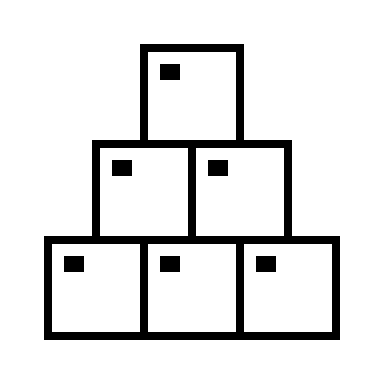 [Speaker Notes: IVKs mål er å skape en verden der vi kommuniserer for å dekke alles behov på en medfølende måte. Det er så klart en litt utopisk tilnærming, men det er en visjon det er verdt å forsøke å strekke seg mot.]
Grunnprinsipper for IVK
Menneskelige behov
Disse behovene inkluderer, men er ikke begrenset til, behovet for forståelse, trygghet, fred, respekt og aksept

Skiller mellom observasjoner og vurderinger
Eksempel: I stedet for å si «du er lat» (en evaluering), kan man si, «Jeg ser at du ikke har tatt ut søpla i dag» (en observasjon)

Uttrykke følelser
Uttrykke følelser uten å skylde på andre. Dette gjør det mulig å være ærlig om egne følelser uten å fremprovosere defensivitet hos den andre parten

Artikulere behov
Identifisere og klart uttrykke hva vi trenger eller ønsker på en måte som er fri fra krav eller forventninger

Formulere forespørsler
Lage konkrete forespørsler om handling som kan bidra til å oppfylle disse behovene, i stedet for vage eller abstrakte ønsker
[Speaker Notes: Implementering av IVK krever øvelse og dedikasjon. Det er ikke alltid intuitivt å skille mellom observasjoner og vurderinger eller å uttrykke behov og forespørsler klart. Grunn prinsippet i denne metoden er å forberede forståelig kommunikasjon for å møte alle parters behov på en medfølende måte. Dette kan være til stor hjelp når man er i konflikt med noen eller forsøker å deeskalere en konflikt mellom andre.]
Kraften i åpen og ærlig dialog
Trygghet
Skape et miljø hvor alle føler seg trygge på å dele uten frykt for negative konsekvenser

Respekt
Respekt for hverandres meninger og følelser, selv i uenighet

Ærlighet
Ærlighet bygger tillit og åpenhet, essensielt for løsning av konflikter

Aktiv lytting
Å lytte for å forstå, ikke for å svare – dette viser at vi verdsetter den andres perspektiv 

Fordeler med åpen dialog
Fremmer forståelse og empati, reduserer misforståelser, og styrker båndet mellom individer
Håndtering
Gjenkjenning av konflikter
Diskusjon:

Hvordan kan man gjenkjenne tidlige tegn på konflikter? 

Dette kan inkludere endringer : 
Kommunikasjonsmønstre, unngåelse av interaksjoner, og synlige frustrasjoner, eller verdier
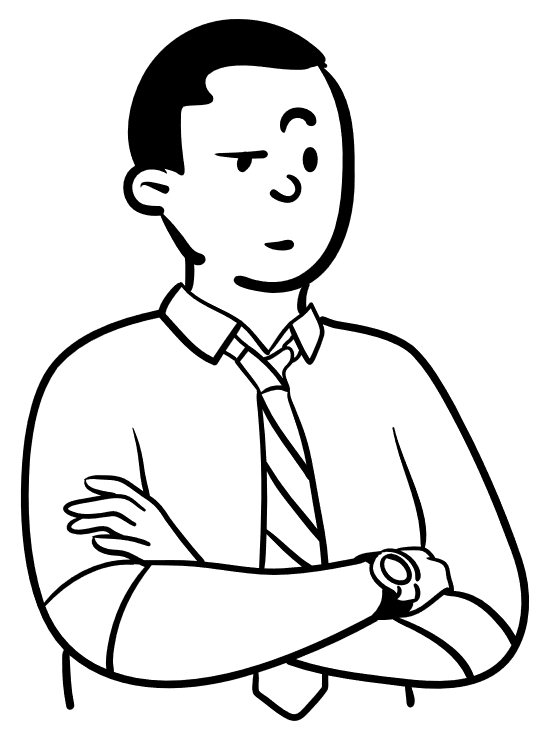 [Speaker Notes: Denne måten å sette mål på kan benyttes til alt, er det noe man ønsker å oppnå så sett det opp som smart-mål]
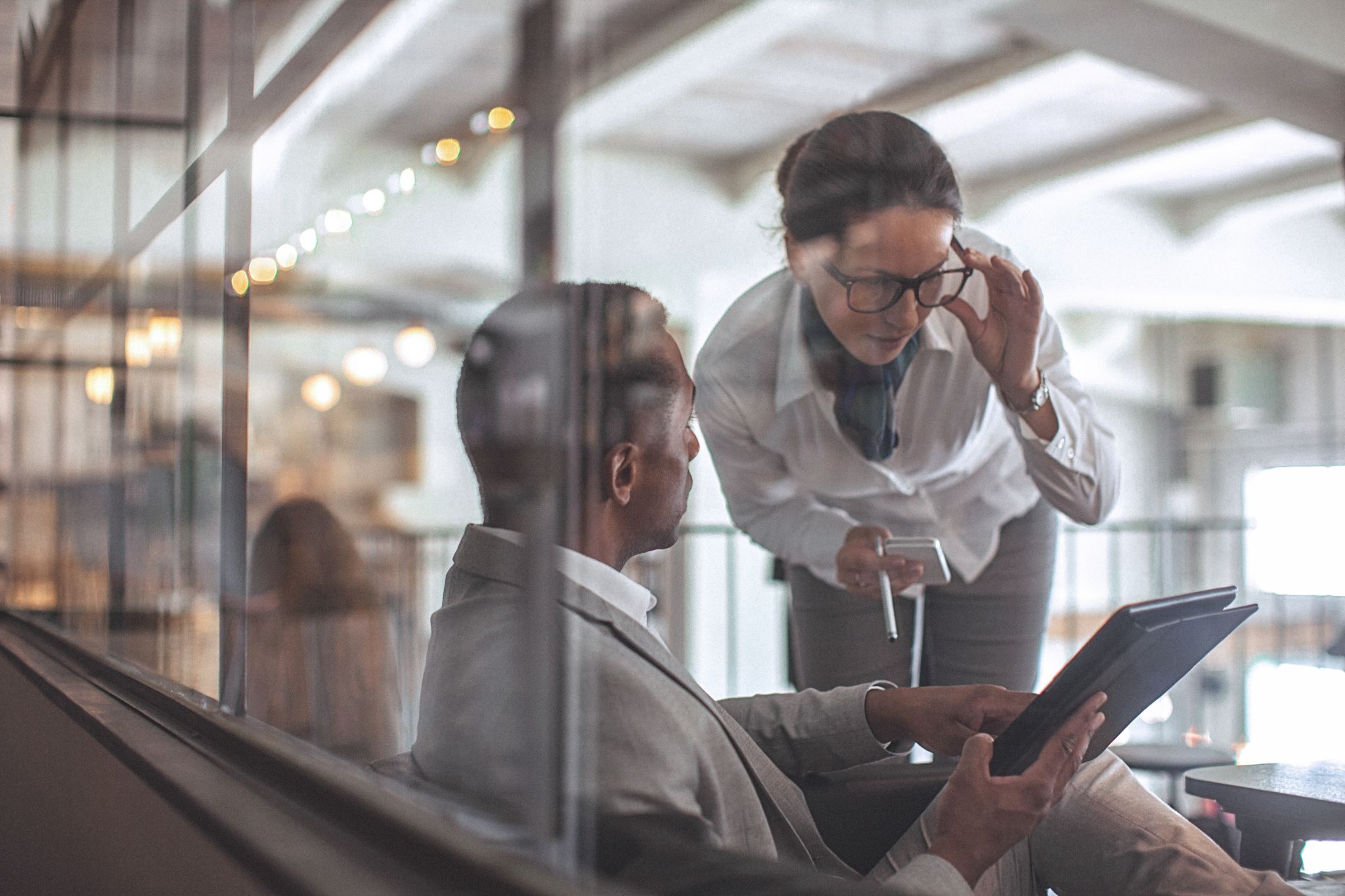 Problemløsningsstrategier
Forstå konfliktens kjerne

Separer person fra problem
Fokuser på problemet fremfor å rette kritikk mot personen
Dette hjelper med å bevare relasjoner og skape et mer produktivt diskusjonsmiljø

Identifisere underliggende behov
Grav dypere for å forstå hva de grunnleggende og behovene og interessene er hos hver part
Dette kan ofte være nøkkelen til å finne en løsning som tilfredsstiller alle
[Speaker Notes: Effektiv problemløsning krever bevisst innsats for å forstå underliggende behov og interesser, ikke bare overfladiske posisjoner og meninger.]
Teknikker for å fremme problemløsning
Aktiv lytting
Aktiv lytting kan hjelpe partene til å føle seg forstått og verdsatt, noe som reduserer spenninger og åpner opp for mer ærlig kommunikasjon

Brainstorming i fellesskap
Brainstorming er en metode hvor alle ideer blir velkomne, uavhengig av hvor gjennomførbare de virker ved første øyekast. Dette kan frembringe kreative løsninger som eller ikke ville blitt vurdert

Bruk «jeg-budskap»
Husk! «Jeg-budskap» kan brukes for å uttrykke behov og følelser uten å skylde på eller angripe den andre parten

Fokuser på fremtiden, ikke fortiden
Ha en fremtidsorientert tilnærming, hvor fokuset ligger på hva som kan gjøres nå og i fremtiden, i stedet for hva som gikk galt i fortiden
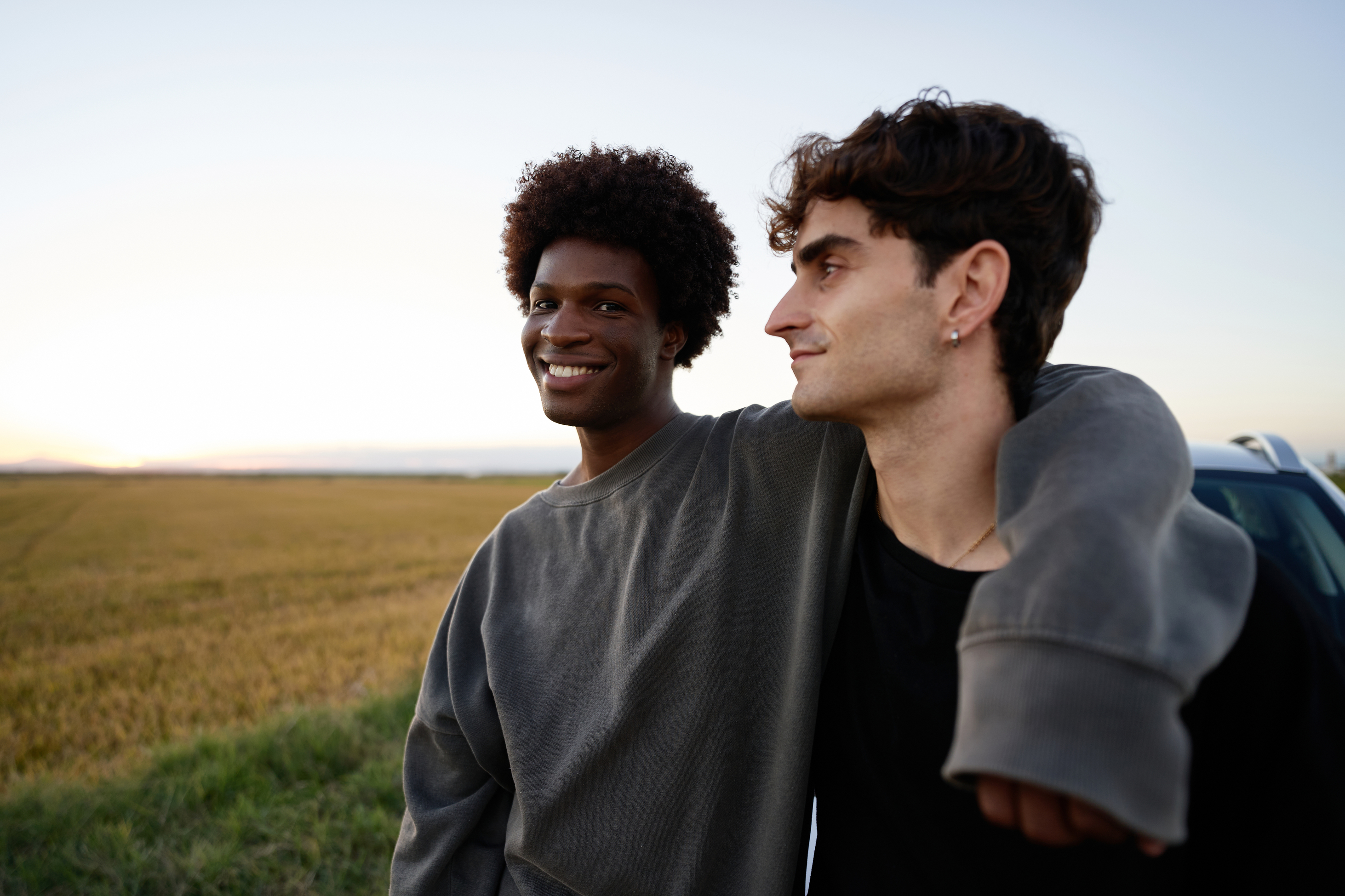 Finn felles grunn
Søk etter win-win løsninger
Diskuter hvordan man kan søke løsninger som ivaretar begge parters behov og interesser, og skap en følelse av felles gevinst

Steg-for-steg tilnærming
Forklar prosessen med å bryte ned løsningen i håndterbare trinn og bli enig om konkrete tiltak som skal tas

Opprettelse av enighet
Understrek betydningen av å formalisere enigheten gjennom en avtale eller handlingsplan (gjelder «større» konflikter), slik at begge parter er klare over sine forpliktelser
[Speaker Notes: Det er samtidig viktig å være tilpasningsdyktige og ha et visst nivå av fleksibilitet. Der å være åpen for å justere løsninger basert på ny informasjon eller endrede omstendigheter. Vær rause med hverandre, og hvis man sier ting med hjertet så kan man si det meste]
Veien videre
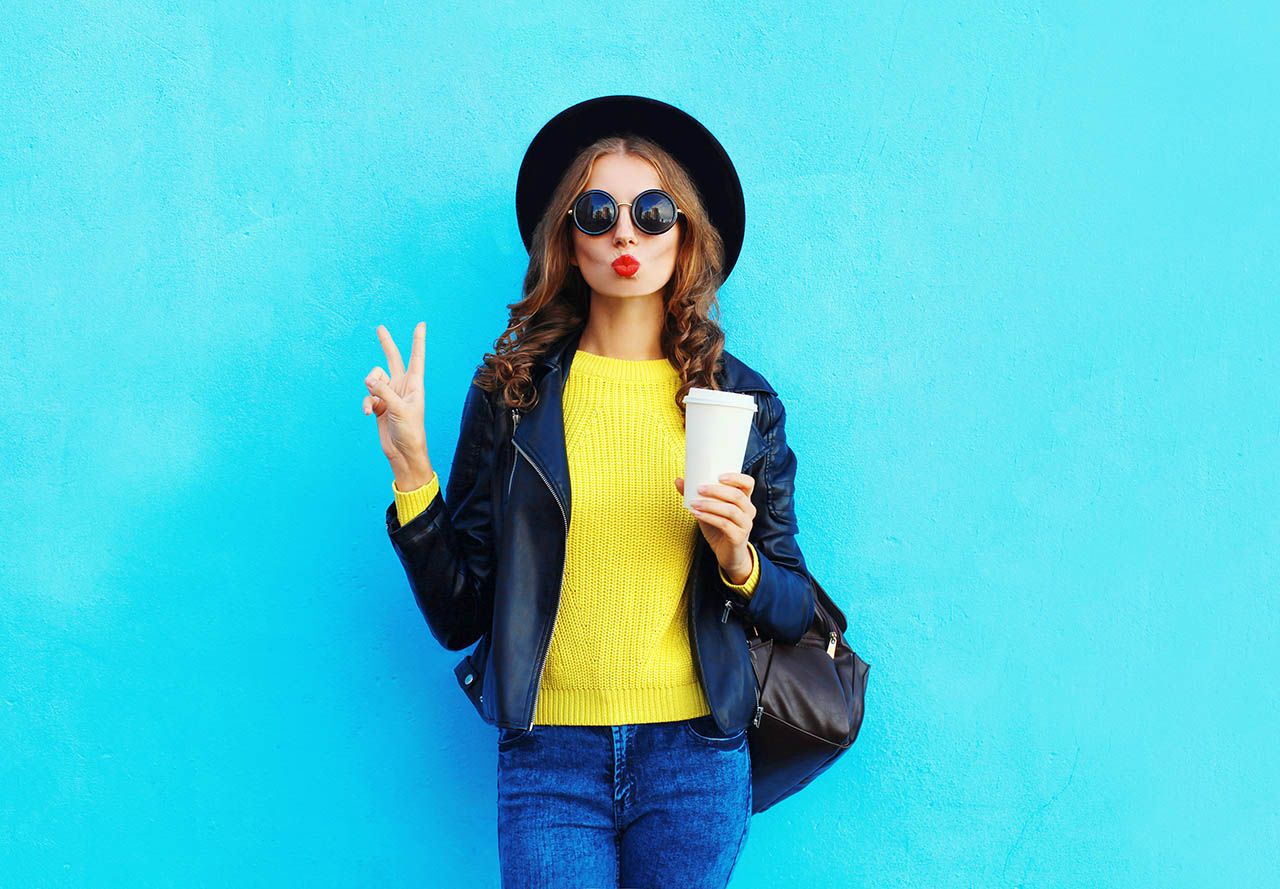 Veien videre
Opprettelse av en oppfølgingsplan

Varighet av oppfølging

Kommunikasjon etter konflikten

Læring og vekst

Vedlikehold av relasjoner
[Speaker Notes: En plan for oppfølging og veien videre er avgjørende for å sikre de strategiene og løsningene som det er kommet frem til gjennom en konflikthåndteringsprosess faktisk blir en implementert og varig effekt.]
Opprettelse av oppfølgingsplan
Definisjon av mål
Tydelig definerte mål med oppfølgingen (SMART-Mål)

Ansvarsfordeling
Hvem har ansvar for hva?
Inkluderer:
Hvilke oppgaver som må utføres
Hvem som skal utføre dem
Tidsfrister for hver oppgave

Tidsramme
Realistisk tidsramme for oppfølgingsplanen
Inkluderer start.- og sluttdatoer, samt mellomliggende frister for viktige milepæler

Ressurser
Hva trenger vi for å gjennomføre og få resultatene vi ønsker oss? (personer, verktøy, informasjon)
Kommunikasjonsplan
Spesifiser hvordan og når kommunikasjonen rundt oppfølgingsplanen skal foregå
Hvilke plattformer som skal brukes, hyppigheten av oppdateringer, og  hvem som er mottaker

Plan for justering
Ha en prosedyre på plass for hvordan planen vil bli justert dersom det oppstår uforutsette utfordringer eller målene ikke blir møtt som forventet

Dokumentasjon
Å dokumentere oppfølgingsplanen skriftlig sikrer at alle parter har en klar forståelse av sine forpliktelser og gjør det enklere å vurdere fremgangen

Evaluering
Planlegg for sluttevaluering for å vurdere hva som fungerte, ikke fungerte, og hvordan lignende situasjoner kan håndteres bedre i fremtiden
[Speaker Notes: Hvis man har dette på plass i sine rutiner for konflikthåndtering sikrer man at strategiene ikke bare blir iverksatt, men også tilpasset og forbedret over tid basert på faktiske erfaringer og tilbakemeldinger]
Varighet av oppfølging
Oppfølgingsplanen bør tilpasses basert på:
Konfliktens alvorlighetsgrad
Løsningens kompleksitet
Partenes kapasitet for gjennomføring

Kort sikt vs. Lang sikt
Kortsiktige mål eks. Ukentlige sjekker
Langsiktige mål eks. Evaluere fremgang måneds- eller kvartalsvis

Regelmessige oppfølgingsmøter
Det er anbefalt for å diskutere fremgang og eventuelle utfordringer. Frekvensen kan justeres over tid basert på behov og fremgangen

Dynamisk tilnærming
Vær åpen for å justere varigheten av oppfølgingen basert på hvordan sitasjonen utvikler seg
Dette kan bety å øke frekvensen av møter hvis nye problemer oppstår, eller redusere dem som et tegn på forbedring
Indikatorer for suksess
Definer klare indikatorer for suksess som kan brukes til å vurdere når oppfølgingen kan trappes ned eller avsluttes
Dette kan inkludere: Spesifikke mål for forbedring, løsning av underliggende problemer, eller oppnåelse av felles mål

Plan for avslutning av oppfølging
Skissere en plan for hvordan og når oppfølgingen vil avsluttes
Denne bør inneholde kriterier for suksess og hvordan partene kan opprettholde positive resultater uavhengig

Langsiktig støtte
Selv om den formelle perioden er over, oppmuntre til en kultur hvor det er normalt å søke støtte og dialog ved behov
Dette hjelper med å vedlikeholde og videreutvikle de positive endringene
[Speaker Notes: Ved å benytte disse punktene er man bevisst på betydningen av en fleksibel, behovsbasert tilnærming til oppfølging som tar hensyn til de umiddelbare og de langsiktige aspektene ved konfliktløsning. Dette sikrer at løsninger ikke bare effektive på kort sikt, men også bærekraftige over tid, og at partene har en klar forståelse av hvordan de skal fortsette å bygge på resultatene fra konfliktløsningsprosessen.]
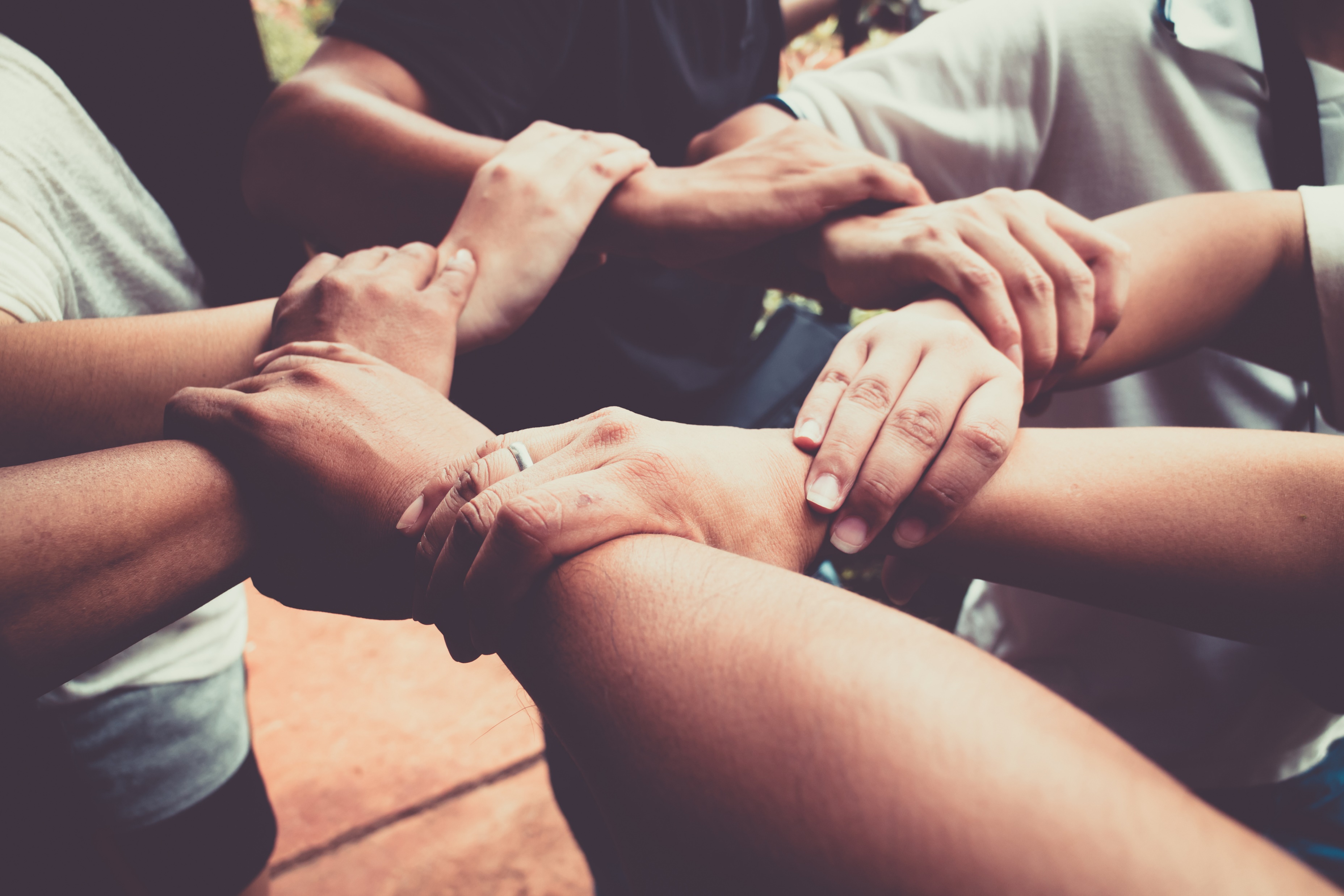 Kommunikasjon etter konflikten
Åpenhet og transparens
Regelmessig sjekk-inn
Positiv forsterkning
Bruk av konstruktiv feedback
Fremme empati og forståelse
Konfliktforebygging
Fleksibelt og tilpasning
Åpen dør
Langsiktig forpliktelse
[Speaker Notes: Åpenhet og transparens: Viktig å fortsette med åpen og tramsparent kommunikasjon selv etter at konflikten er løst. Dette bygger tillit og sikrer at alle parete føler seg hørt og verdsatt
Regelmessig sjekk-inn: Dette vil være med på å sikre at løsningen holder seg på rett spor og for å adressere eventuelle nye bekymringer som måtte oppstå
Positiv forsterkning: Det er viktig å anerkjenne og rose innsatsen some rgjort for å løse konflikten og opprettholde løsningen. Dette kan motivere til fortsatt positiv atferd og samarbeid
Bruk av konstruktiv feedback: Dette er viktig for kontinuerlig forbedring og for å styrke forholdet mellom parten (si det med hjertet)
Fremme empati og forståelse: Fortsett å fremme en kultur av empati og forståelse ved å anerkjenne hverandres perspektiver og følelser, selv i post-konflikt kommunikasjon
Konfliktforebygging: God kommunikasjon og åpen dialog etter konflikter kan fungere som et forebyggende tiltak mot fremtidige konflikter ved å adressere små problemer før de vokser seg store
Fleksibilitet og tilpasning: Det er helt nødvendig å være fleksibel og åpen for å tilpasse kommunikasjonen. Dette kan innebære å justere kommunikasjonsstiler eller –metoder baser på hva som fungerer best for de involverte partene
Åpen dør: Å ha en åpendør politikk hvor alle parter føler det kan bringe opp bekymringer eller forslag til forbedringer når som helst, styrker foreningsmiljøet og skaper en trygg foreningskultur
Langsiktig forpliktelse: God kommunikasjon etter en konflikt er en langsiktig forpliktelse som krever vedvarende innsatts fra alle involverte parter

Det å opprettholde og bygge på de positive endringene som konfliktløsning har ført til sikrer ikke bare varige løsninger, men bidrar til å styrke forholdene og skape et mer harmonisk og produktivt miljø.]
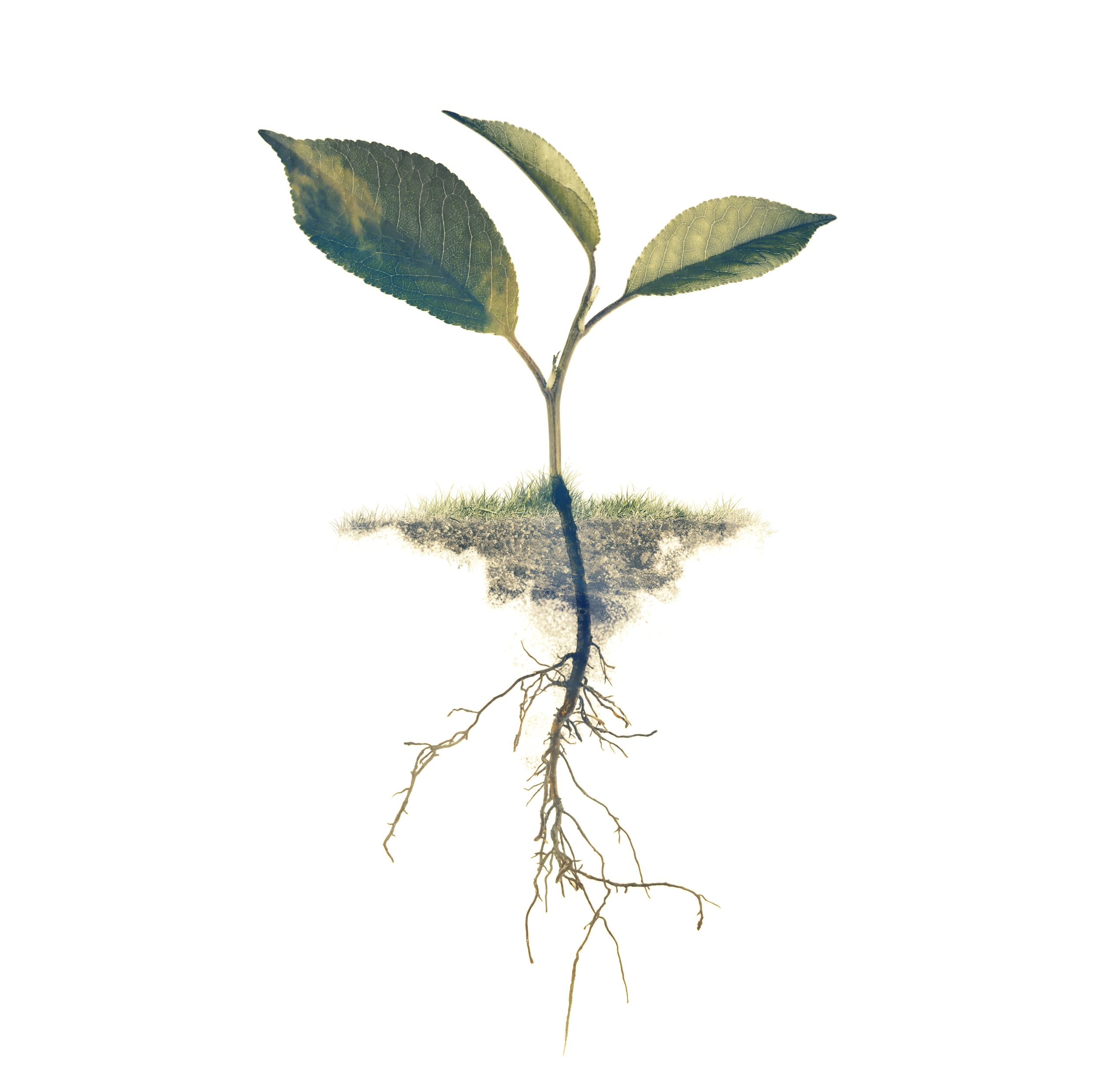 Læring og vekst
Refleksjon over konflikten
Identifisering av læringspunkter
Anvendelse av lærdom
Personlig vekst og utvikling
Fremme positiv endring
Forsterke læring gjennom dialog
Sette mål for fremtiden
Kontinuerlig evaluering
[Speaker Notes: Refleksjon over konflikten: Reflekter over konflikten og løsningsprosessen. Hva ble lært om egne reaksjonsmønstre, kommunikasjonsstil og konflikthåndtering?
Identifisering av læringspunkter: Identifiser nøkkelinnsikter og læringspunkter fra konflikten. Dett kan inkludere nye forståelser av andres perspektiver, effektive kommunikasjonsteknikker, eller strategier for de-eskalering
Anvendelse av lærdom: Benytt deg av denne innsikten fra konflikthåndteringen i fremtidige situasjoner for å forbedre interaksjoner, forebygge misforståelser, og håndtere konflikter mer effektivt.
Personlig vekst og utvikling: Erfaringer med konflikthåndtering bidrar til personlig vekst, økt emosjonell intelligens, og bedrer relasjonsferdigheter
Fremme positiv ending: Se på konflikter som en mulighet for positiv endring og forbedring, både på individuelt nivå og innen for foreningen
Forsterke læring gjennom dialog: Del dine erfaringer med andre, dette kan bidra til en lærende kultur i foreningen, hvor alle kan dra nytte av hverandres erfaringer
Sette mål for fremtiden: Sett dere personlige og felles mål basert på lærdommen dere tar med dere når dere har løst opp i konflikter. Dette kan bidra til kontinuerlig forbedring og styrke foreningen både intern og eksternt
Kontinuerlig evaluering: Det er viktig men en kontinuerlig selv-evaluering og tilpasning basert på tidligere erfaringer og ny kunnskap for å styrke konflikthåndteringskompetansen over tid.

Denne tilnærmingen fremmer ikke bare positiv ending på individnivå, men kan bidra til å skape en mer empatisk , fortsåelsesfull og samarbeidsvillig kultur innen for gruppen og foreningen som helhet.]
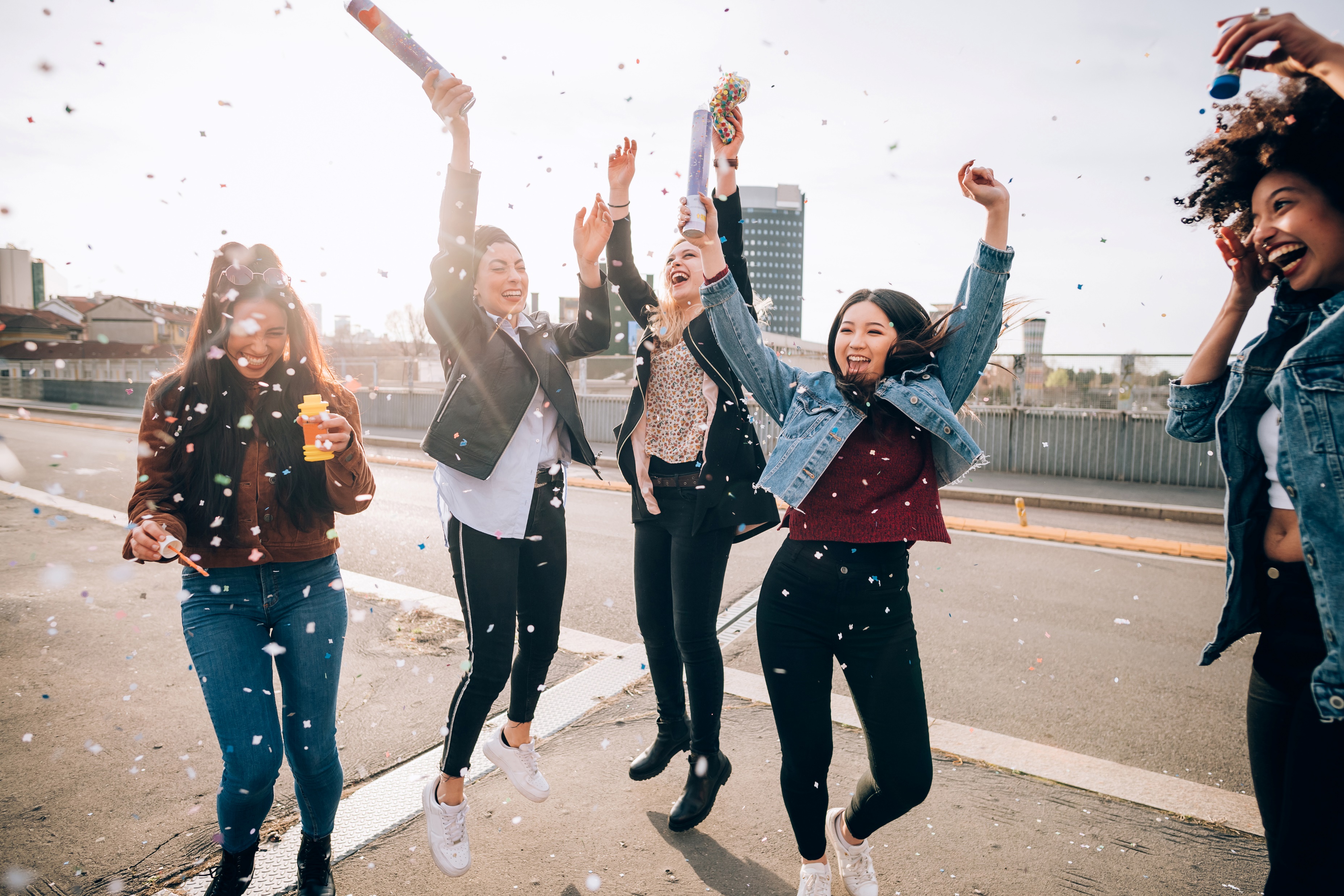 Vedlikehold av relasjoner
Aktiv innsats
Åpen kommunikasjon
Respekt for forskjeller
Konstruktiv tilbakemelding
Feiring av suksesser
Gjenoppretting og tilgivelse
Engasjement i felles aktiviteter
Personlig utvikling
[Speaker Notes: Vedlikehold av relasjoner er essensielt for å forsterke båndene mellom individer og grupper, spesielt etter en konflikt
Aktiv innsats: Vedlikehold av relasjoner krever en aktiv og kontinuerlig innsats fra alle involverte parter. Det er ikke nok å løse konflikten, man må også arbeide proaktivt for å styrke forholdet
Åpen kommunikasjon: Dette kan ikke sies nok ganger, det å opprettholde åpne og ærlige kommunikasjonslinjer som inkluderer regelmessig deling av tanker følelser og forventinger er en stor del av å bygge en god foreningskultur. Vær tilstedeværende og oppmerksom i interaksjoner
Respekt for forskjeller: Det å respektere og verdsette forskjeller mellom mennesker er med på å skape et mer inkluderende og støttende miljø der alle kan trives
Konstruktiv tilbakemelding: Gi og motta konstruktive tilbakemeldinger på en slik måte at det fremmer vekst og forståelse, fremfor å skape motstand eller negative følelser. Det er ikke gjort over natten å bli god på å motta tilbakemeldinger, ofte har man lyst til å svare «ja men…..», forsøk så lang det lar deg gjøre å motta tilbakemeldinger som en gave. Man sier «tusen takk, det setter jeg pris på…» 
Feiring av suksesser: Dette er viktig! Feir suksesser, måloppnåelser og positive milepæler sammen. Dette styrker følelsen av fellesskap og felles prestasjoner
Gjenoppretting og tilgivelse: Å kunne tilgi og be om tilgivelse bidrar til helbredelse og fornyelse av forhold. Har man godtatt en beklagelse så forplikter man seg også til å legge det bak seg å se fremover.
Engasjement i felles aktiviteter: Engasjer dere selv og engasjer andre til å delta på felles aktiviteter, det er lett å føle seg utilpass eller uglesett etter en konflikt situasjon. Når saken er ferdig så oppforede partene til å fortsette å delt i aktiviteter som normalt 
Personlig utvikling: Personlig utvikling og selvrefleksjon bidrar positivt til relasjonsvedlikehold. Arbeidet man gjør med seg selv kan forbedre hvordan man relaterer til andre

Konflikter er ikke bare negativt, i det lange løp så kan konflikter være en katalysator for positiv endring, og gjennom vedvarende innsatts og engasjement i etterkant av konflikten er med på styrke og forbedre relasjonene i foreningen. Dette understreker at konflikthåndtering er mer enn bare løsning av umiddelbare problemer: det er også en mulighet for å bygge dypere og mer meningsfulle forbindelser]
Avslutning
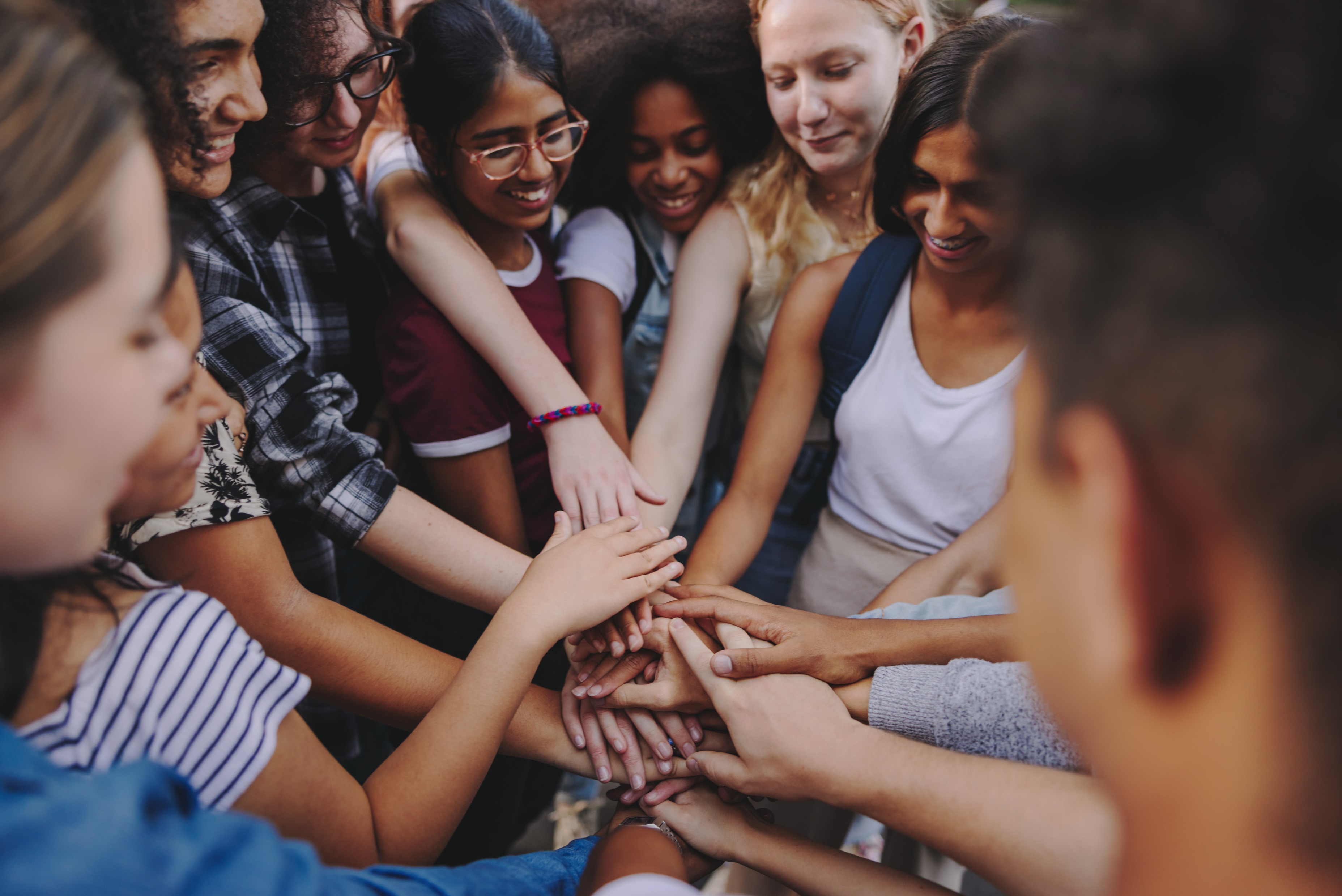 Kort sagt
Konflikter er muligheter
Kommunikasjon er nøkkelen
Gjenkjenning og de-eskalering
Problemløsning gjennom samarbeid
Vedlikehold og vekst
[Speaker Notes: Konflikter Er Muligheter: Se konflikter som muligheter for vekst og forbedring, ikke bare utfordringer. De tilbyr sjansen til å forstå ulike perspektiver og styrke relasjoner gjennom effektiv løsning.
Kommunikasjon er Nøkkelen: Effektiv konflikthåndtering krever åpen, ærlig, og respektfull kommunikasjon. Aktiv lytting og bruk av "Jeg-budskap" reduserer misforståelser og fremmer empati.
Gjenkjenning og De-eskalering: Tidlig gjenkjenning av konflikter og bruk av de-eskaleringsteknikker er essensielt for å hindre at situasjoner forverres. Dette beskytter forhold og fremmer en sunn dialog.
Problemløsning Gjennom Samarbeid: Arbeid sammen for å identifisere og adressere underliggende behov og interesser. Finn løsninger som respekterer og tilfredsstiller alle parters behov for varige resultater.
Vedlikehold og Vekst: Etter konflikten, forplikt deg til kontinuerlig vedlikehold av relasjoner og personlig vekst. Lær av opplevelsen og bruk innsiktene til å bygge sterkere, mer resiliente bånd.]
Tusen takk
Ida Fagerland
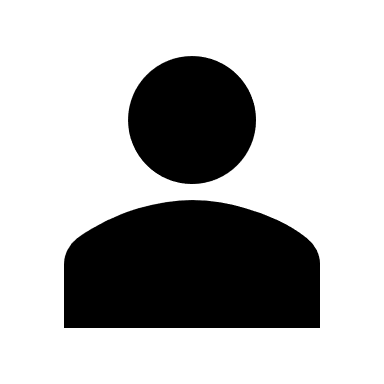 46918220
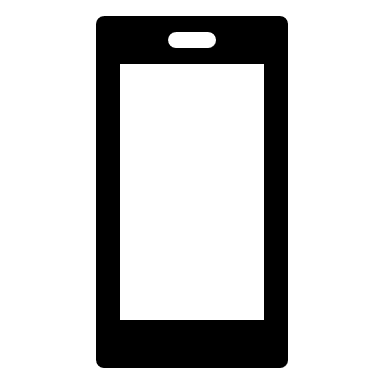 Ida.fagerland@sio.no
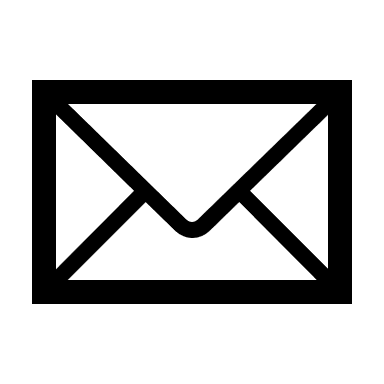 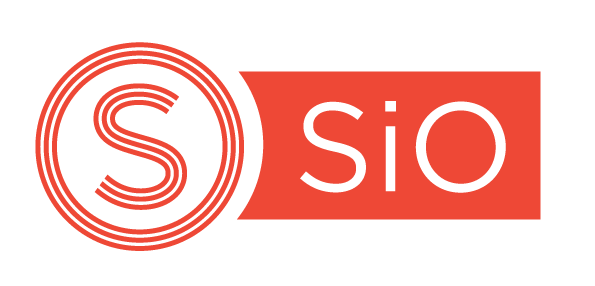 Rådgiver, SiO Foreninger
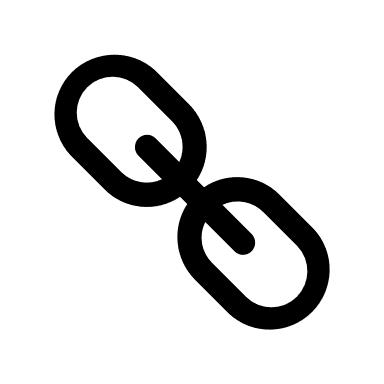